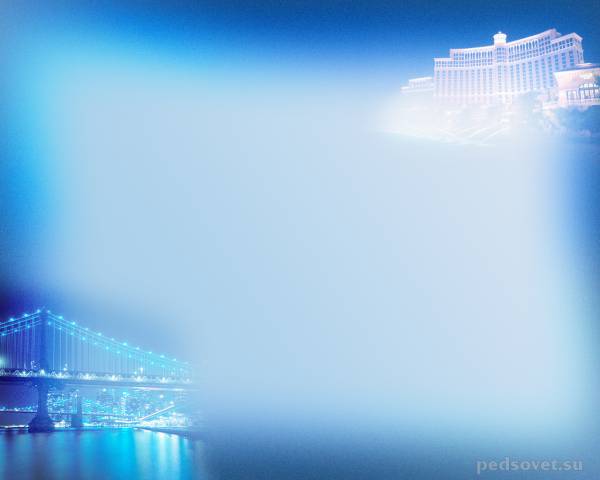 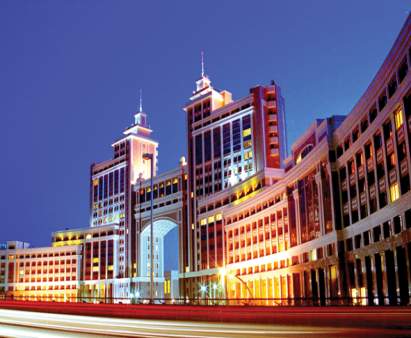 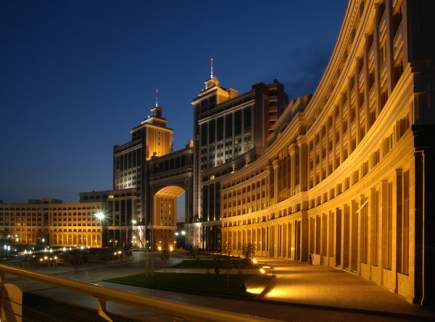 АСТАНА ҚАЛАСЫНА       САЯХАТ
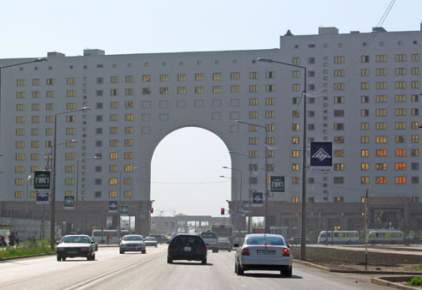 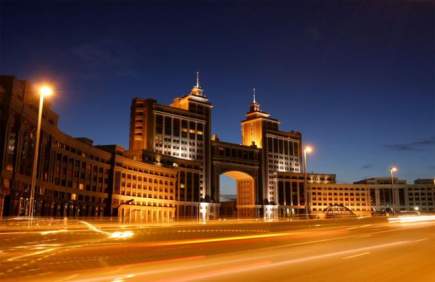 Қазақ тілі мұғалімі: Камалиева А.А
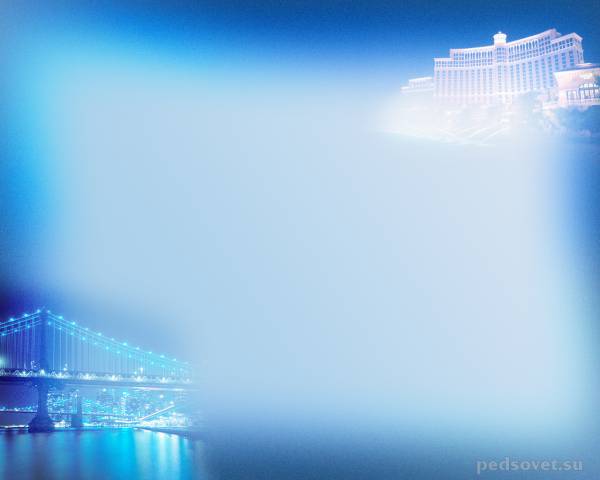 Сабақтың мақсатыБілімділік: Елорданың әсем ғимараттарымен танысу. Елорда туралы білімдерін кеңейту. Мәтінмен жұмыс жасау, оқушылардың сөйлеу тілдерін дамыту. Түрлі тапсырмалар орындау арқылы оқушылардың танымдық, шығармашылық қабілеттерін арттыру.Дамытушылық: Ауызекі сөйлеу дағдысын жетілдіру; оқушылардың дүниетанымын кеңейту; ауызша ойлау мен сөйлеу қабілетін дамыту; сөз тіркестерін және сөйлем құрау дағдысын қалыптастыру;Тәрбиелік:еліміздің көрікті жерлеріне деген қызығушылықтарын арттыру, бір-біріне көмек беруге.
“Астана қаласына саяхат”
Сәлеметсіздер ме оқушылар . Бүгін біз сендермен  “Астана қаласына саяхатқа” аттаңғалы отырмыз. Астана қаласына самолетпен  ұшу үшін  сендерге  бір тапсырма орындау керек.
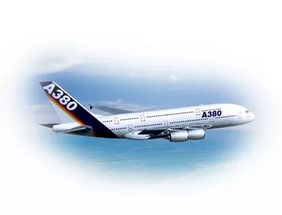 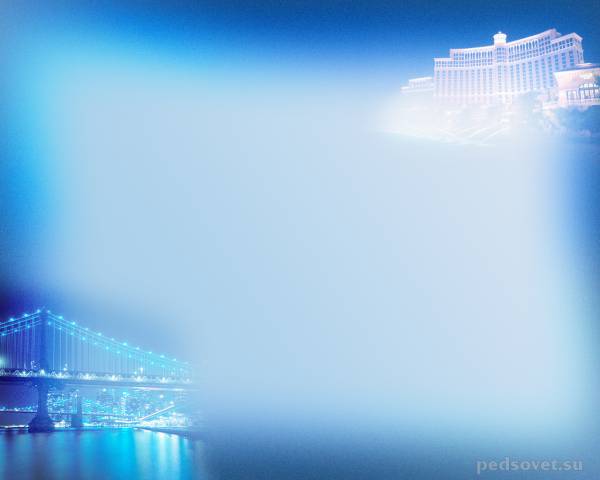 1 - тапсырма .
Бәйтерек
Елбасы
Жас
Астана
астана
Елорда
Әдемі
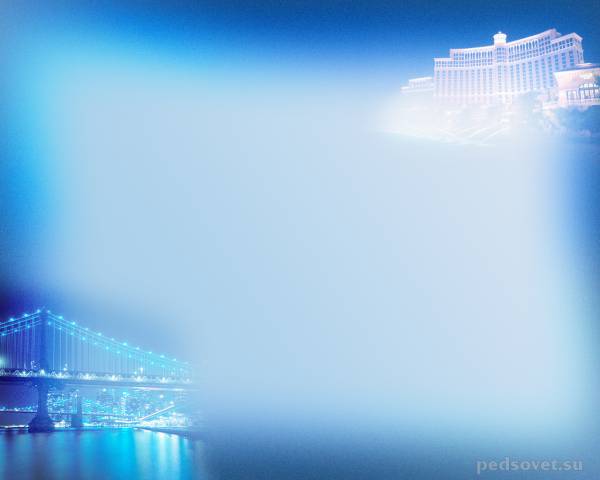 Біз елордамыз-ға келдік. Аэропорты-мыз тамаша  екен.Автобусқа отырып саяхатымызды жалғастырайық. Бірінші  аялдамамыз Бәйтерек.Бәйтерекке кіру үшін  2 – тапсырма орындау керек.
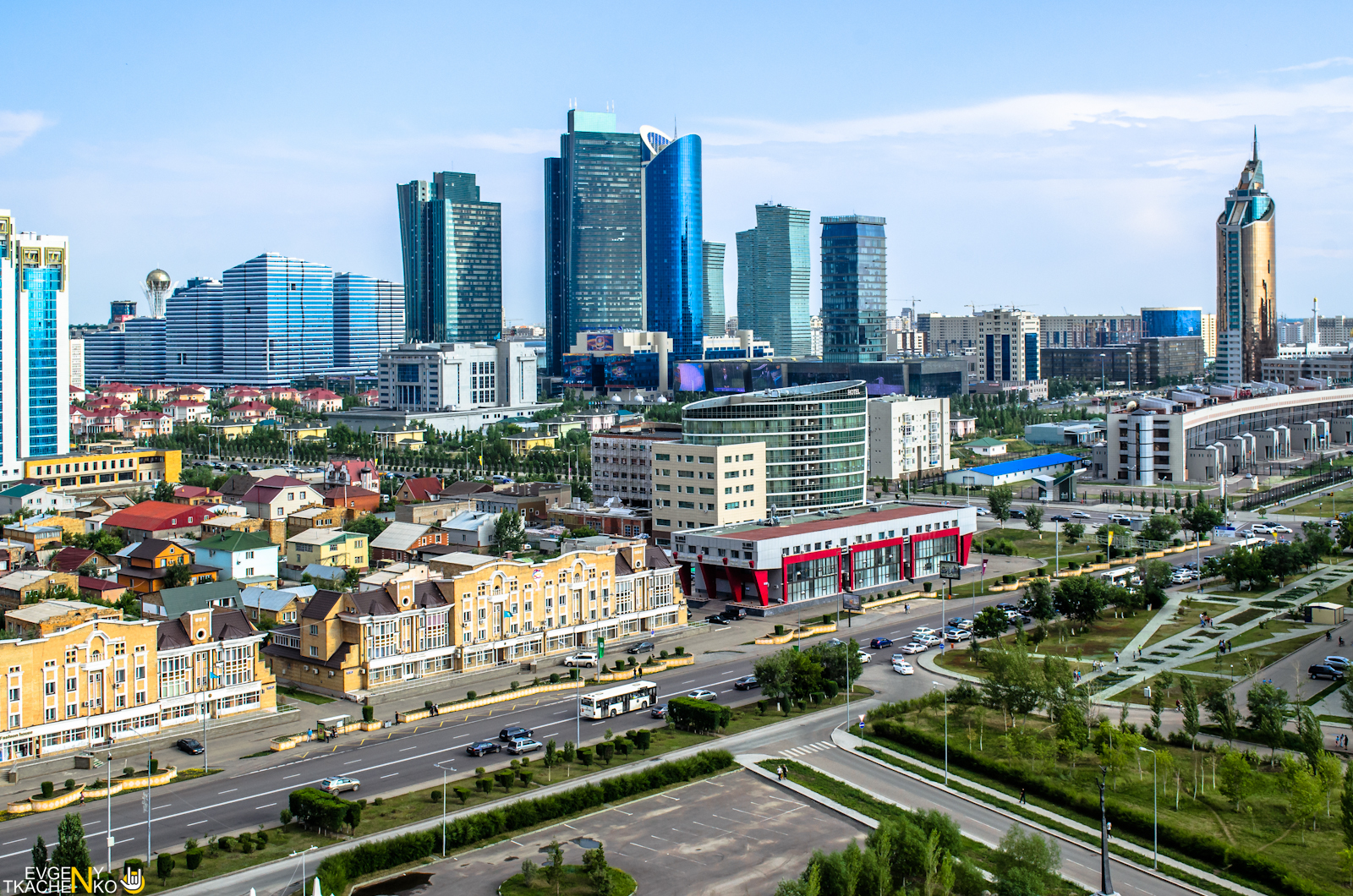 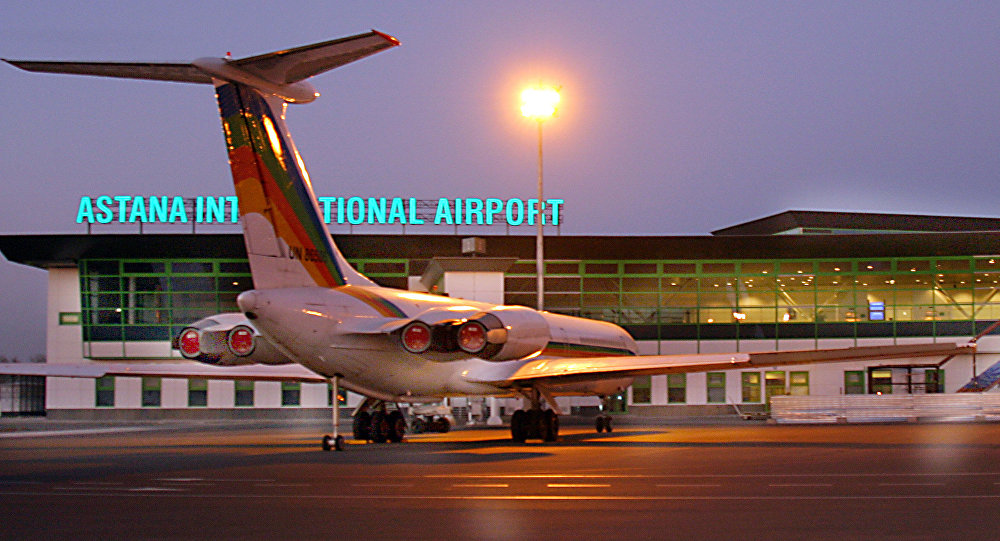 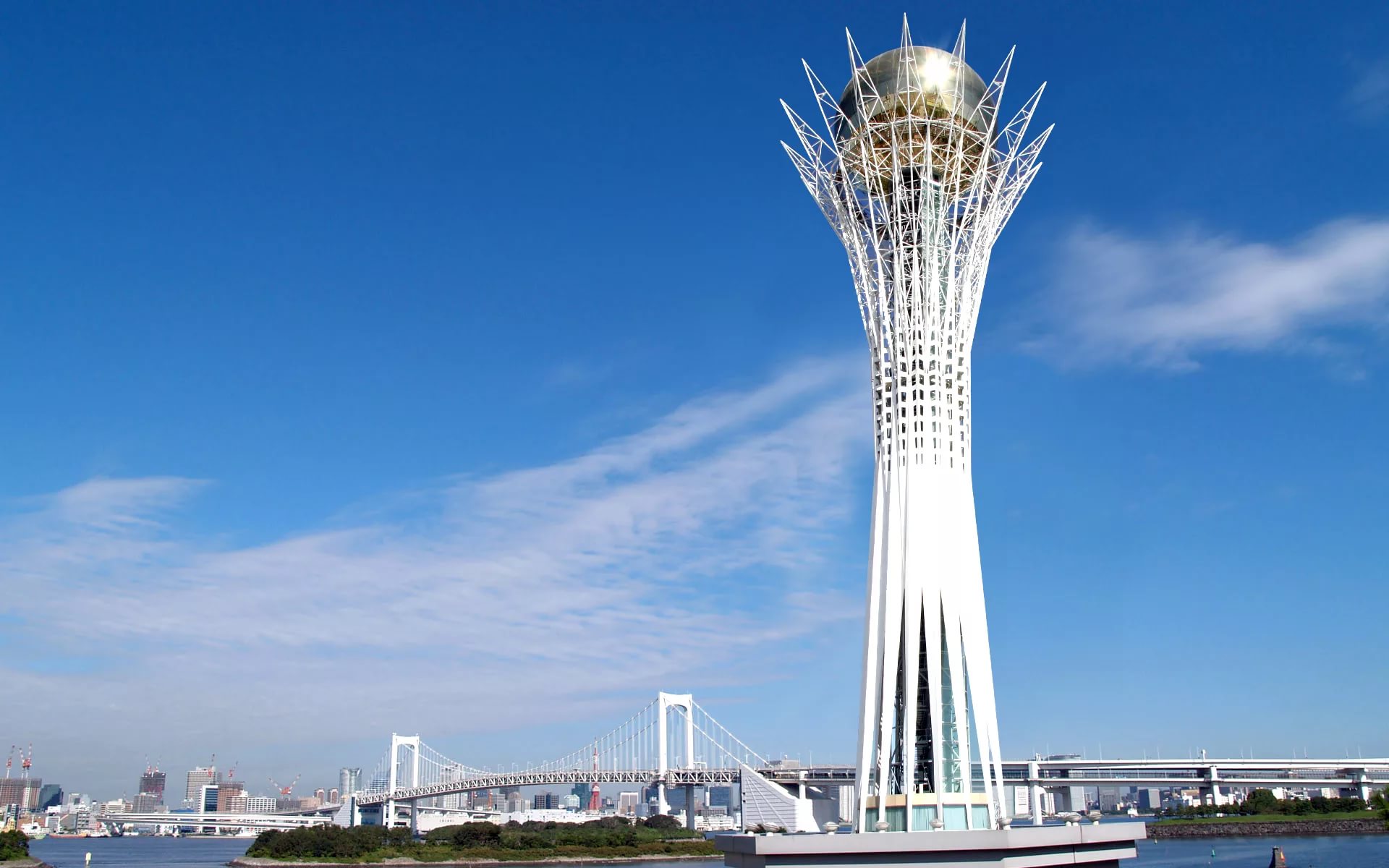 2 – тапсырма.Мәтінді оқу,аудару
Астана
    Қазақстан   Республикасының астанасы- Астана қаласы. Астананың бұрынғы аты-Ақмола
    Ол Солтүстік Қазақстанның Ақмола облысында орналасқан.Астананың рәмізі - Бәйтерек. Қазіргі кезде Астана ең сұлу жас қала.Астанада ғажап зәулім ғимараттар салынып жатыр. Астананың жазы салқын, қысы суық. 
     Бас қалада Абайдың, С. Сейфуллиннің, Төле, Қазыбек, Әйтеке билердің ескерткіштері бар. 
    Астана күннен-күнге гүлденуде.Астананың болашағы зор. Астанаға қонақтар көп келеді.
    Астана күні 6 шілде.
Екінші Пирамида аялдамасы.3 – тапсырма. Мәтіннен жаңа сөздермен танысу.
Сөздік жұмысы:
орналасқан-расположен
рәмізі-символ
ғимарат-здание
ескерткіштер-памятники
гүлденуде-цветет
зәулім-высотный
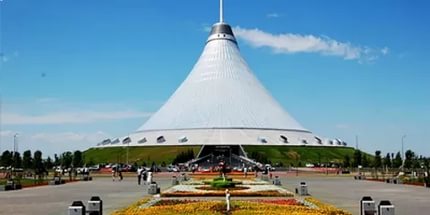 Үшінші  Ханшатыр аялдамамыз.
4 – тапсырма.
Мәтіннен зат есімдерді анықтаңдар, сұрақ қойыңдар. Мысалы: Астана (не?) 
Төле би (кім?) Ақмола (не?) Сәкен Сейфуллин (кім?)
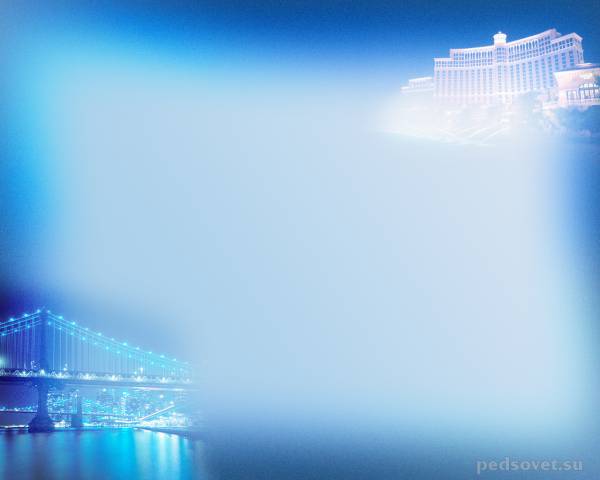 Төртінші аялдамамыз.5 – тапсырма .Мәтін арқылы диалог құрастыру.
- Астана қайда орналасқан?
 - Астана Қазақстанның солтүстігінде орналасқан.
 - Елордамыздың туған күні қашан?
 - 6 шілдеде Астананың туған күні.
 - Саған Астана қаласы ұнай ма?
 - Иә, өте ұнайды.
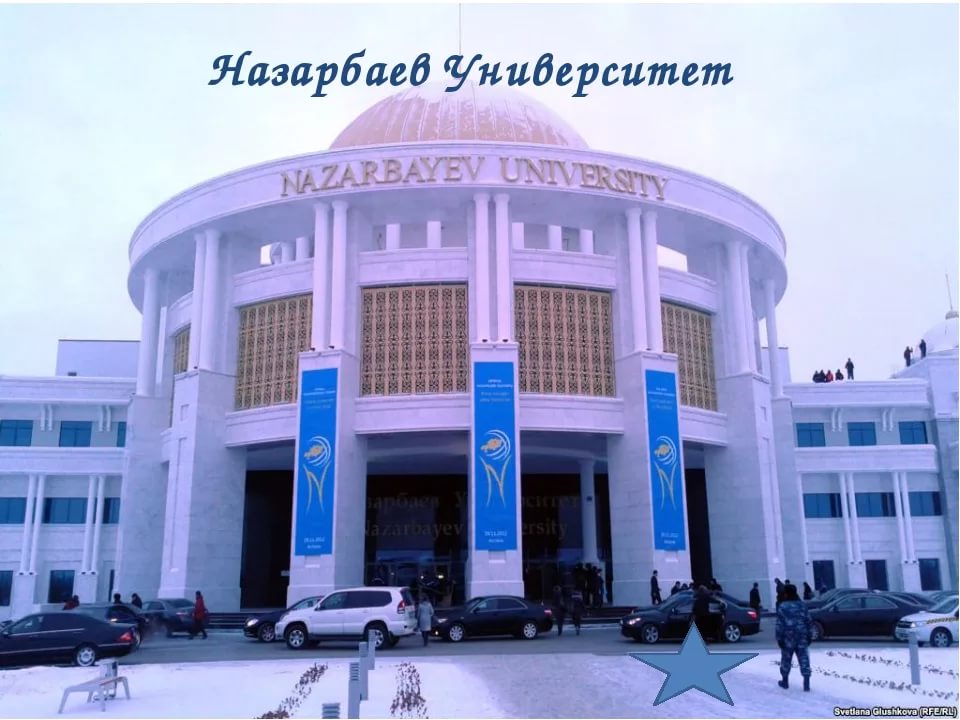 Cергіту сәті 
Ал, балалар, тұрайық,
Алақанды ұрайық.
Оңға қарай бұрылып,
Солға қарай бұрылып,
Бір отырып, бір тұрып,
Бой сергітіп алайық.
Бесінші  Мұхитарал аялдамасы. 6 – тапсырма. Қазақстан деген сөзге фонетикалық талдау.
Қазақстан
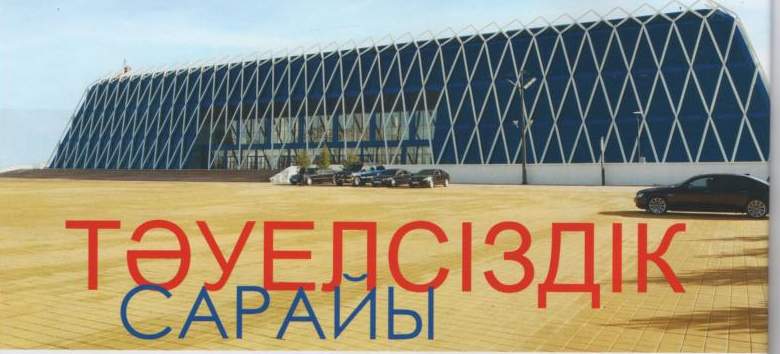 Алтыншы  аялдамамыз  Тәуелсіздік сарайы 
7 – тапсырма . Астана  туралы өлеңдер 
Астанам! Ару қалам, асқақ ордам,
 Қалың жұрт, қазағыма қақпа болған. 
Ту ұстап, тұлпар мінген бабаларым, 
Бермеген ел намысын жатқа қолдан

 Киелі менің Елордам,
 Арудай сұлу таранған.
 Береке-бірлік, достықтың 
Тұнығынан нәр алған.
   Елбасы асар қылып, ел шақырды,  
Құдайым, халық қолдап қала салды. 
Дүниеде теңдесі жоқ құрылыс болды. 
Астанасы, 
Қазақтың елордасы Әлемдік деңгейдегі қала болды.
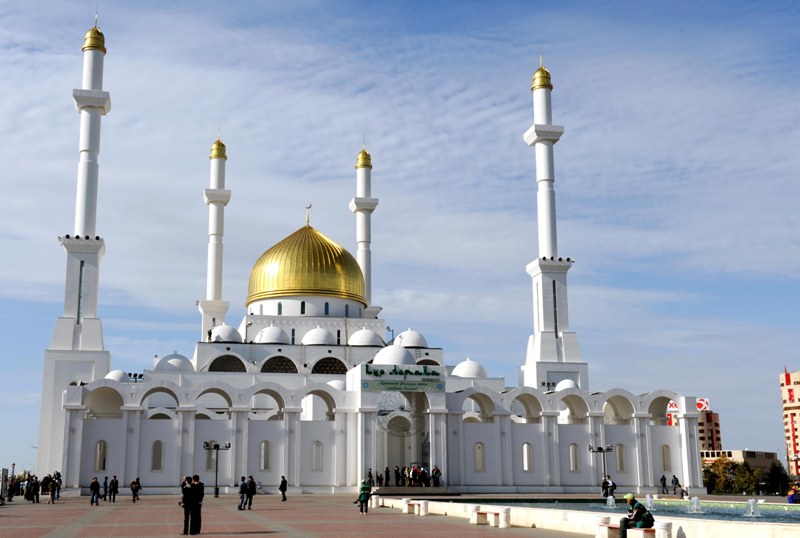 Жетінші  мешіт аялдамасы.8  - тапсырма. Сайысын өткізу.  Мақал – мәтелді аяқта
Отансыз адам - .......(ормансыз бұлбұл).
Отан үшін ........
(отқа түс)
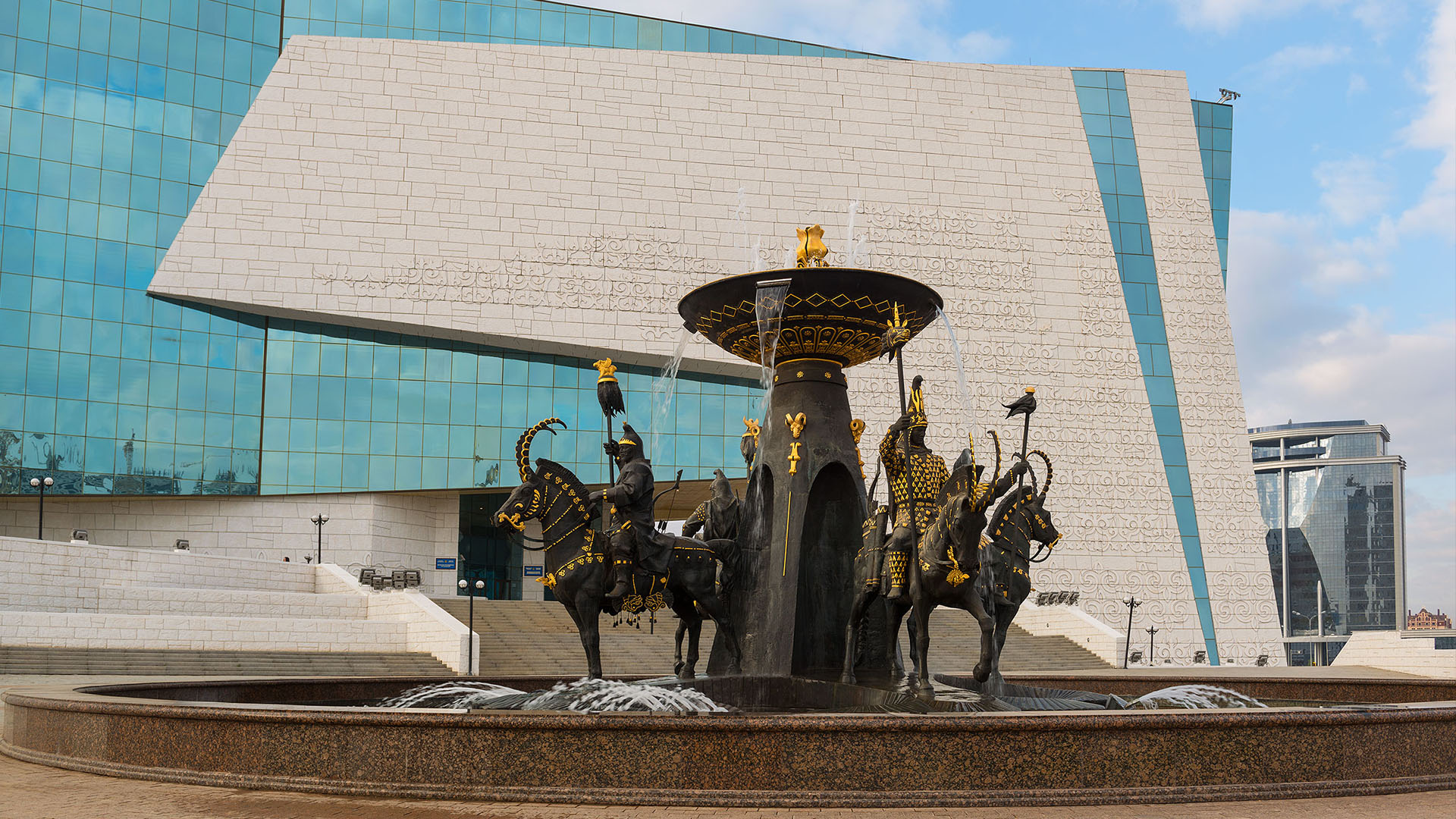 Сегізінші  ҚР Ұлттық мұражай аялдамасы. 9 – тапсырма. Сөздермен сөйлем құрастыру
Әдемі,жас, қала,Астана
 6, Астана, шілде, күні
 ең ,кезде, жас, Астана, сұлу, қала, Қазіргі
рәмізі – Бәйтерек,Астананың
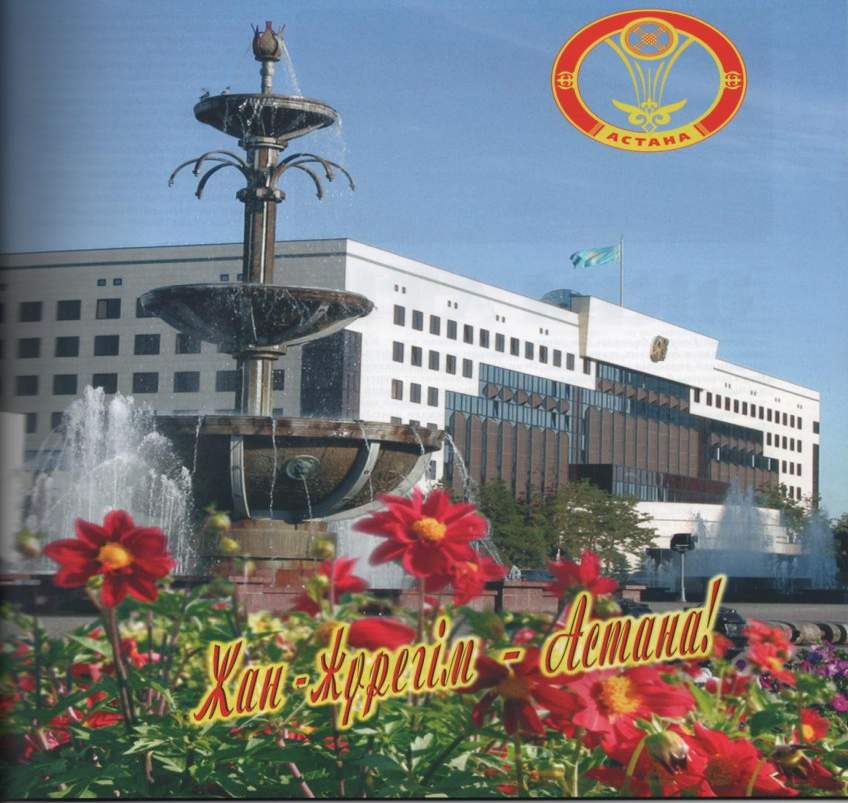 Ал  енді  саяхатымыз аяқталды.
Астана қаласына барған саяханымыз ұнады ма?
Қазақстан   Республикасының астанасы қай қала ?
 Не білдік?
 Астана қаласы әдемі ме?
Астананың бұрынғы аты қандай?
Астана күні қашан?
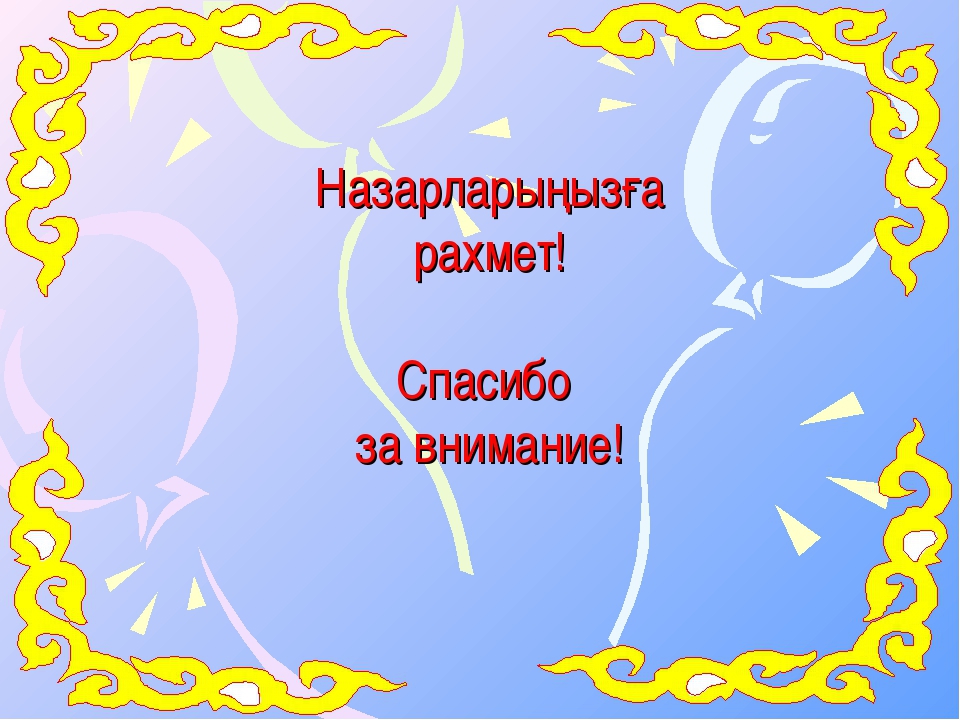